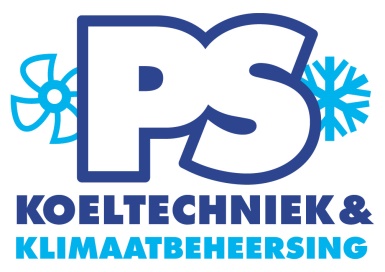 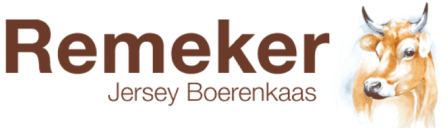 Remeker

Luchtbehandeling
kaaspakhuis
Nico Doorn - PS Koeltechniek
Opening kaaspakhuis Remeker
Lunteren
02-04-2015
PS Koeltechniek Deventer B.V.
Maagdenburgstraat 40
NL-7421 ZE   Deventer
T: +31570624784
E: info@ps-koeltechniek.nl
    ndoorn@ps-koeltechniek.nl
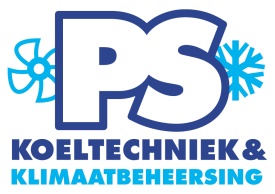 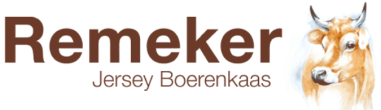 PS Koeltechniek
Koeltechniek & klimaatbeheersing
Zuivel
 Chocolade en suikerwerken 
 Vlees & vleesproducten
 Groente, aardappelen en fruit
 Opslag & logistiek
 Vis
 Industriële klimaatbeheersing (productieruimten)
 Comfort airconditioning
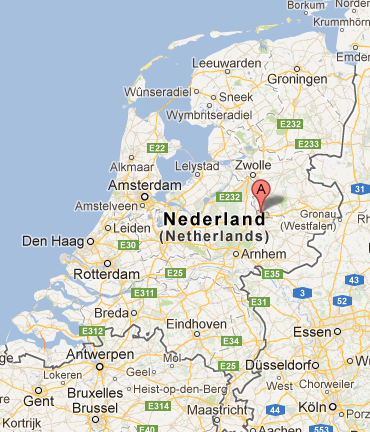 De Zelfkazer
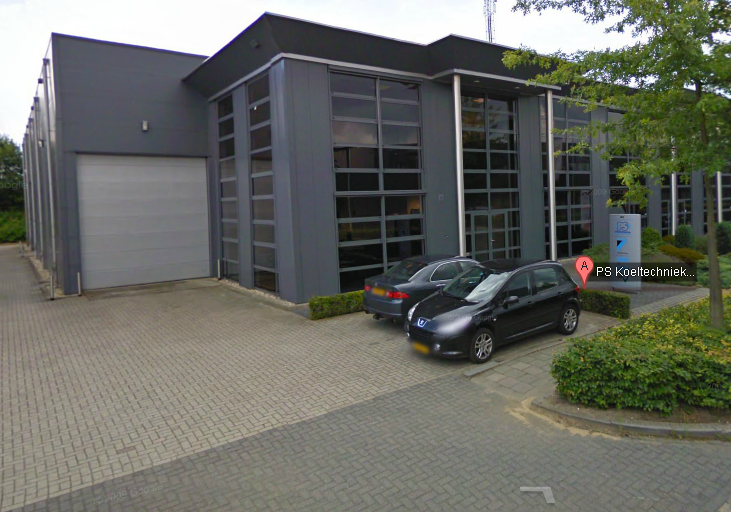 2
02 April 2015
PS Koeltechniek Deventer B.V.
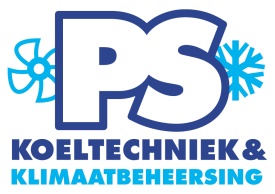 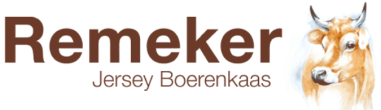 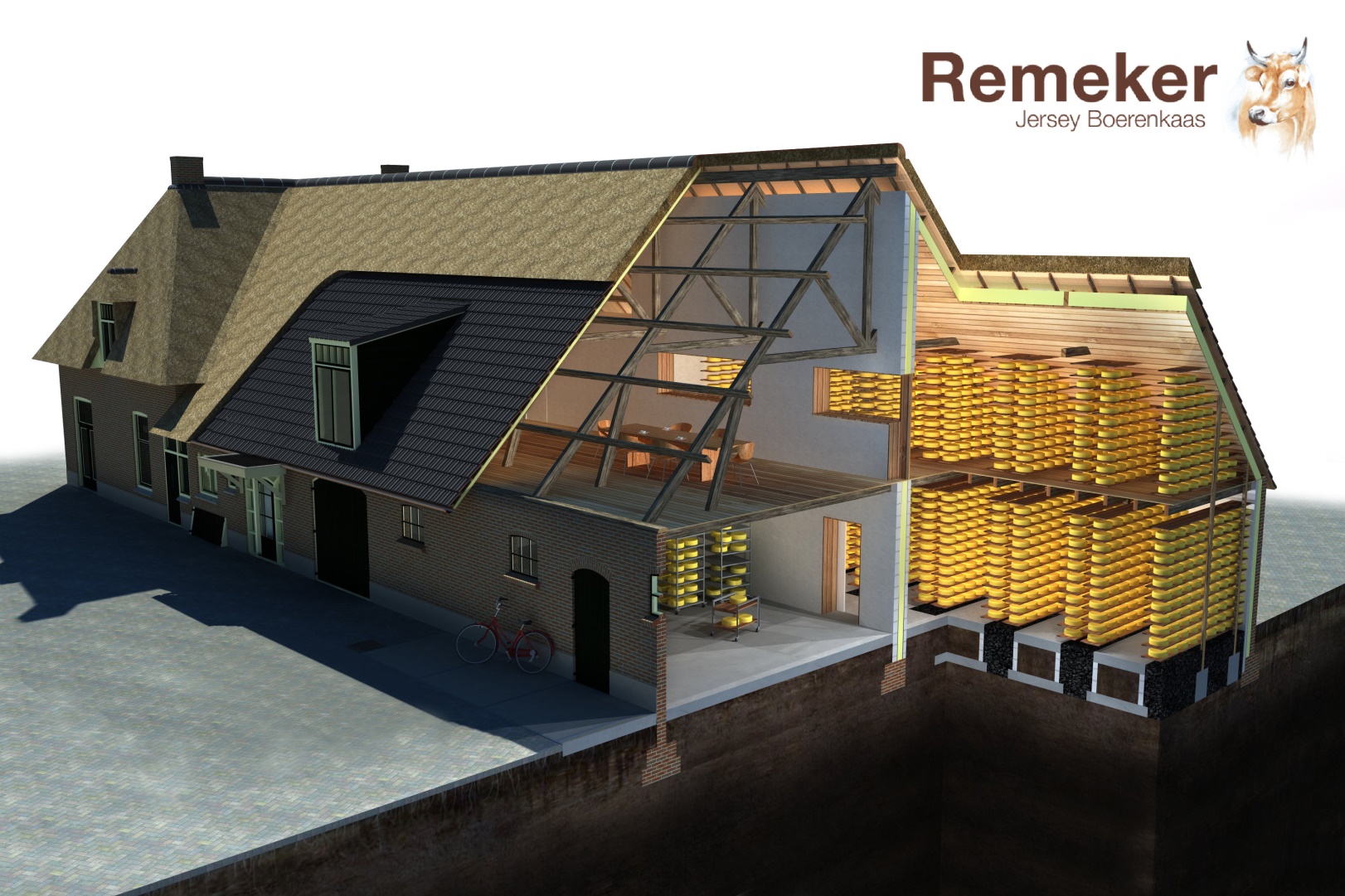 3
02 April 2015
PS Koeltechniek Deventer B.V.
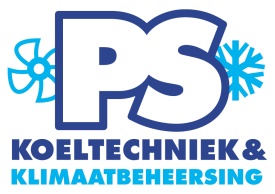 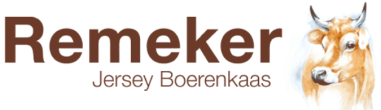 Wensen
-   Groter pakhuis
4
02 April 2015
PS Koeltechniek Deventer B.V.
[Speaker Notes: Hierdoor meer kaas maken en/of langer doorrijpen.]
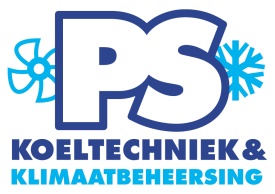 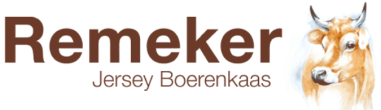 Wensen
Groter pakhuis
Controleerbaar klimaat
5
02 April 2015
PS Koeltechniek Deventer B.V.
[Speaker Notes: Onafhankelijk van de buiten condities, zomer of winter.
Hier is uiteraard de wijze van bouwen ook erg belangrijk.
Goede samen werking met het bouwbedrijf NAP.]
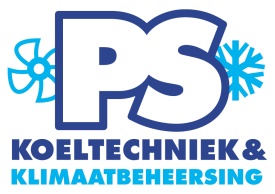 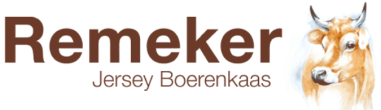 Wensen
Groter pakhuis
Controleerbaar klimaat
Goede, constante kwaliteit kaas
6
02 April 2015
PS Koeltechniek Deventer B.V.
[Speaker Notes: De kwaliteit begint uiteraard bij de koeien. 
De klimaatbeheersing draagt hier aan bij tijdens de rijping.
Smaakvorming en vochtverlies zijn erg belangrijk.]
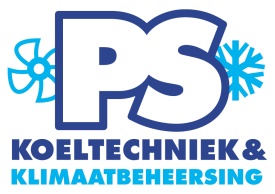 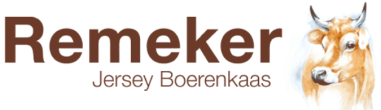 Wensen
Groter pakhuis
Controleerbaar klimaat
Goede, constante kwaliteit kaas
Meer kaas overhouden
7
02 April 2015
PS Koeltechniek Deventer B.V.
[Speaker Notes: Niet op 12 kg uit de pekel en op 8 kg uit het pakhuis na een half jaar. Dat kost een hoop geld.
Uiteindelijk moet ook Jan Dirk geld verdienen.]
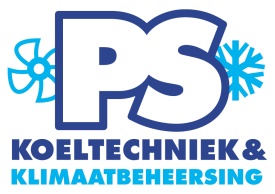 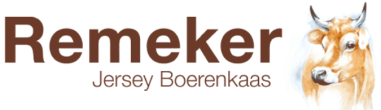 Wensen
Groter pakhuis
Controleerbaar klimaat
Goede, constante kwaliteit kaas
Meer kaas overhouden
Natuurlijk
8
02 April 2015
PS Koeltechniek Deventer B.V.
[Speaker Notes: Zoveel mogelijk gebruik maken van natuurlijke, herbruikbare en/of recyclebare materialen.]
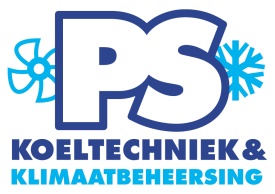 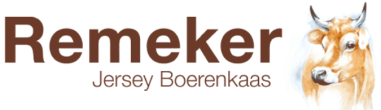 Klimaatbeheersing
Drie hoofdcomponenten
9
02 April 2015
PS Koeltechniek Deventer B.V.
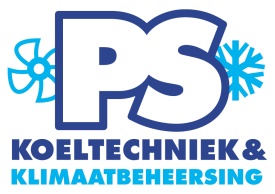 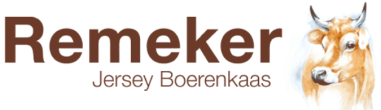 Klimaatbeheersing
Drie hoofdcomponenten
Luchtbehandelingskast
10
02 April 2015
PS Koeltechniek Deventer B.V.
[Speaker Notes: Temperatuur en RV]
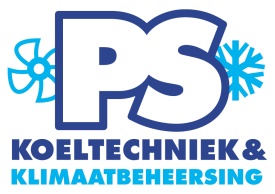 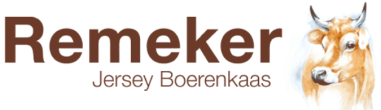 Klimaatbeheersing
Drie hoofdcomponenten
Luchtbehandelingskast
Luchtverdeelsysteem
11
02 April 2015
PS Koeltechniek Deventer B.V.
[Speaker Notes: Behandelde lucht naar de kaas brengen.]
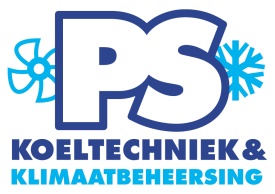 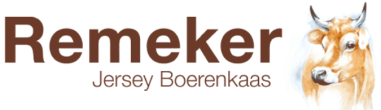 Klimaatbeheersing
Drie hoofdcomponenten
Luchtbehandelingskast
Luchtverdeelsysteem
Koelinstallatie
12
02 April 2015
PS Koeltechniek Deventer B.V.
[Speaker Notes: Koelen en verwarmen van de lucht]
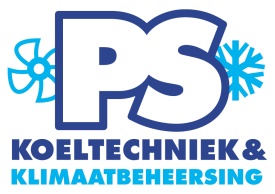 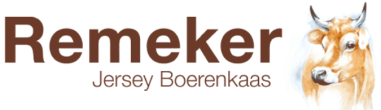 Luchtbehandelingskast
Functies
13
02 April 2015
PS Koeltechniek Deventer B.V.
[Speaker Notes: Geïsoleerd met hetzelfde materiaal als het pakhuis, biofoam.]
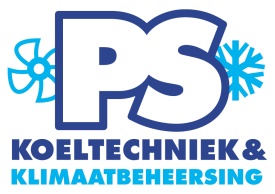 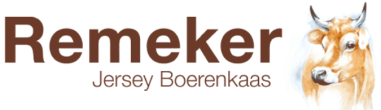 Luchtbehandelingskast
Functies
Transporteren van lucht
14
02 April 2015
PS Koeltechniek Deventer B.V.
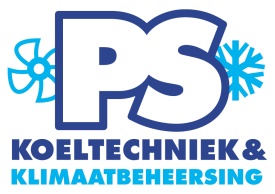 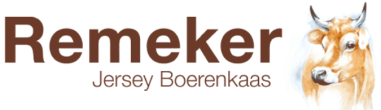 Luchtbehandelingskast
Functies
Transporteren van lucht
Filteren
15
02 April 2015
PS Koeltechniek Deventer B.V.
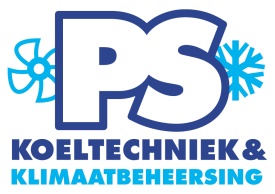 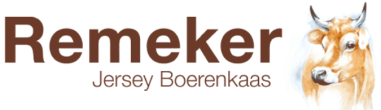 Luchtbehandelingskast
Functies
Transporteren van lucht
Filteren
Koelen
16
02 April 2015
PS Koeltechniek Deventer B.V.
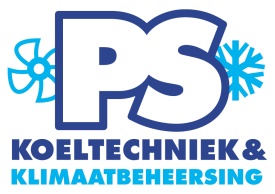 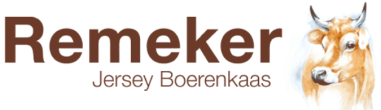 Luchtbehandelingskast
Functies
Transporteren van lucht
Filteren
Koelen
Verwarmen
17
02 April 2015
PS Koeltechniek Deventer B.V.
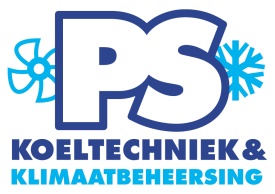 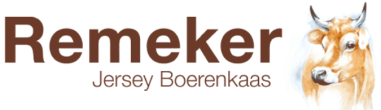 Luchtbehandelingskast
Functies
Transporteren van lucht
Filteren
Koelen
Verwarmen
Drogen
18
02 April 2015
PS Koeltechniek Deventer B.V.
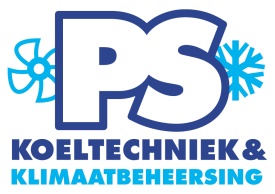 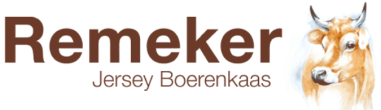 Luchtbehandelingskast
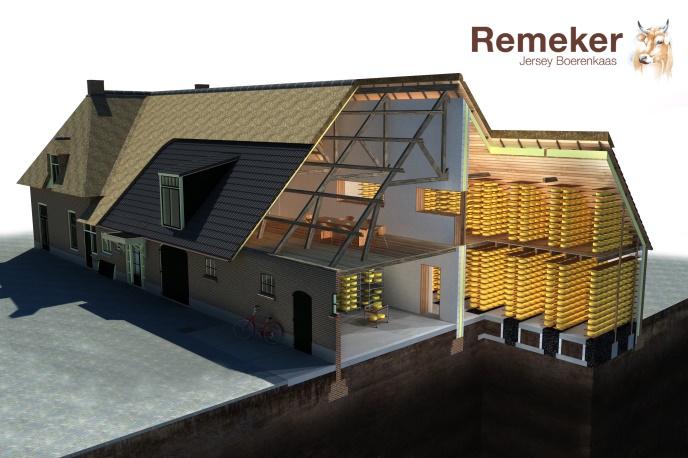 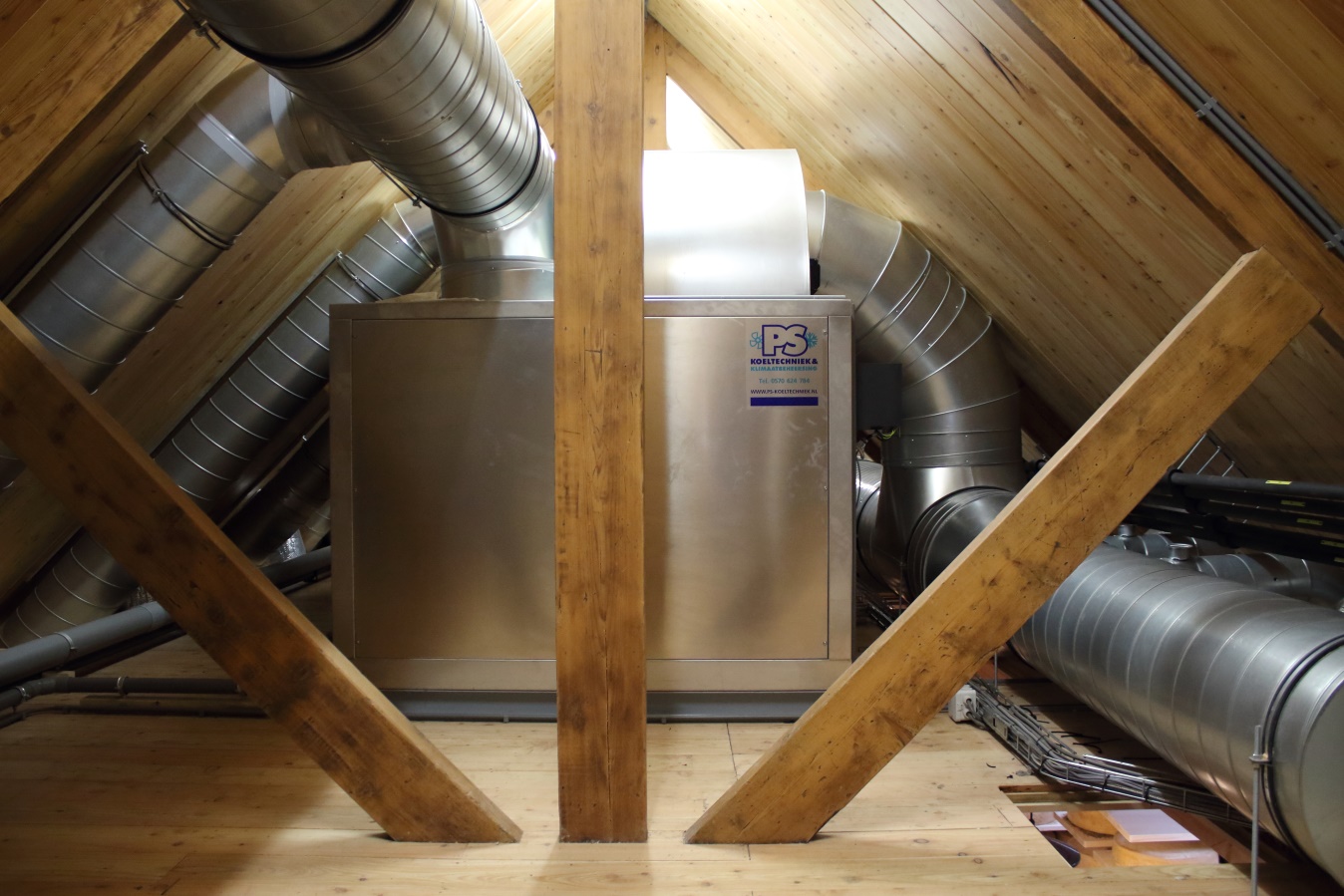 19
02 April 2015
PS Koeltechniek Deventer B.V.
[Speaker Notes: Luiken voor retourlucht.]
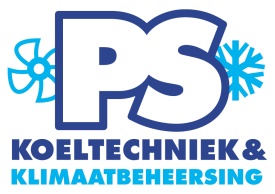 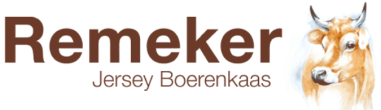 Luchtverdeelsysteem
Iets nieuws
20
02 April 2015
PS Koeltechniek Deventer B.V.
[Speaker Notes: - Kaastype tussen harde en zachte kaas (Gouda en Brie) 
- Nieuw type luchtverdeling nodig (praktijk proef gedaan)]
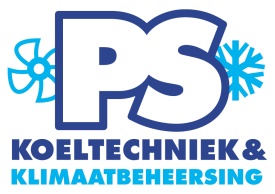 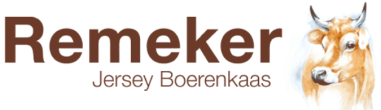 Luchtverdeelsysteem
Functie
Verdelen van de lucht over het gehele pakhuis
21
02 April 2015
PS Koeltechniek Deventer B.V.
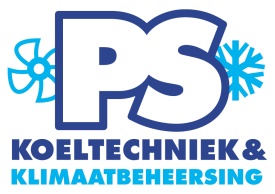 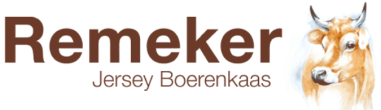 Luchtverdeelsysteem
Functie
Verdelen van de lucht over het gehele pakhuis
Gelijkmatige luchtsnelheid
Gelijkmatige relatieve vochtigheid
Gelijkmatige temperatuur
22
02 April 2015
PS Koeltechniek Deventer B.V.
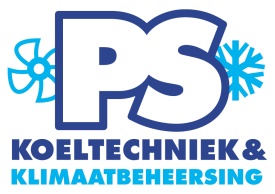 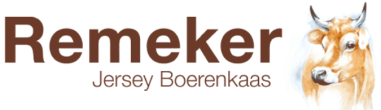 Luchtverdeelsysteem
Functie
Verdelen van de lucht over het gehele pakhuis
Gelijkmatige luchtsnelheid
Gelijkmatige relatieve vochtigheid
Gelijkmatige temperatuur
Toevoerlucht d.m.v. luchtkanalen en regelbare inblaasopeningen
Retourlucht via luiken in de vloeren
23
02 April 2015
PS Koeltechniek Deventer B.V.
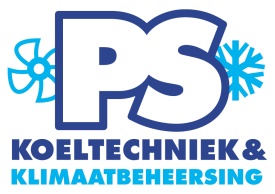 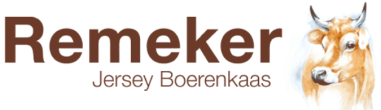 Luchtverdeelsysteem
Functie
Verdelen van de lucht over het gehele pakhuis
Gelijkmatige luchtsnelheid
Gelijkmatige relatieve vochtigheid
Gelijkmatige temperatuur
Toevoer d.m.v. luchtkanalen en regelbare inblaasmonden
Retour via luiken in de vloeren
Gelijkmatige, uniforme kaasrijping in het hele pakhuis
24
02 April 2015
PS Koeltechniek Deventer B.V.
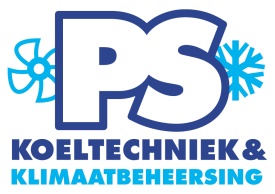 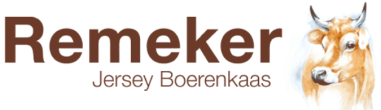 Luchtverdeelsysteem
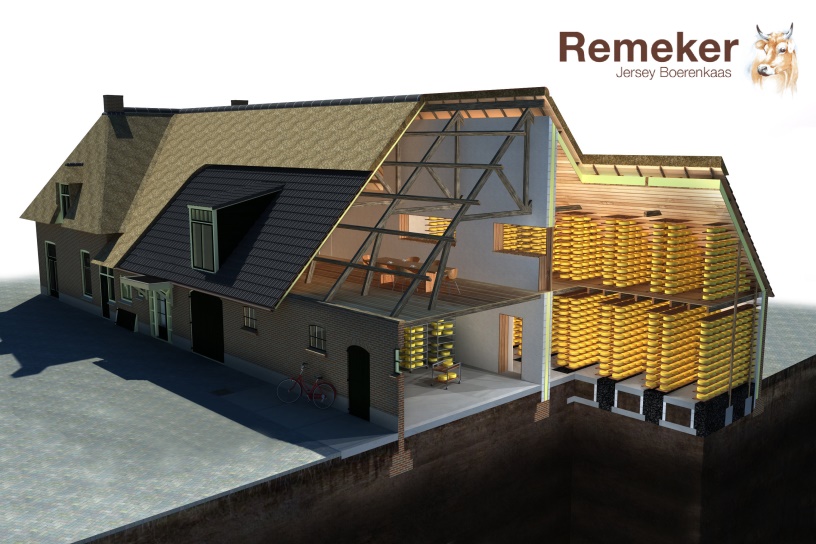 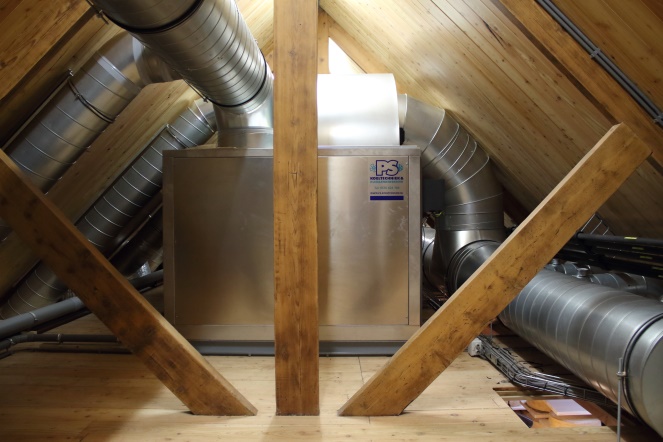 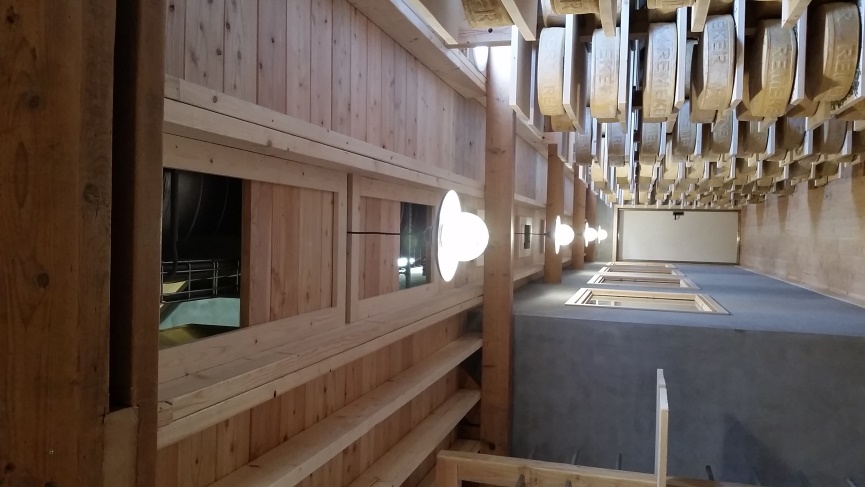 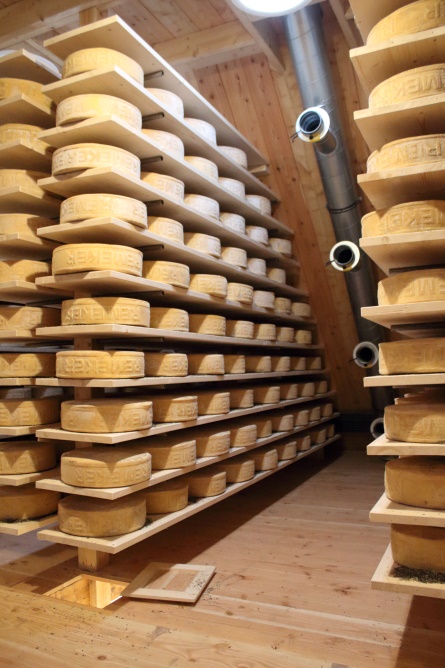 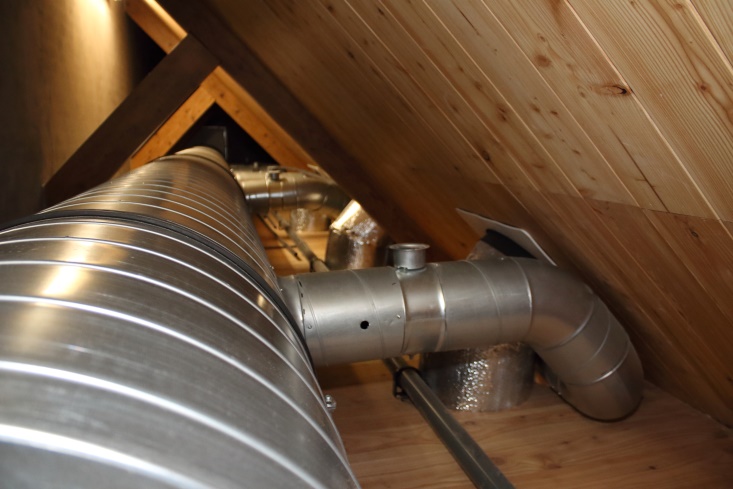 25
02 April 2015
PS Koeltechniek Deventer B.V.
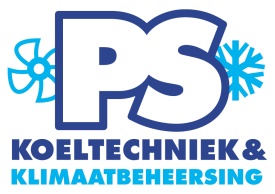 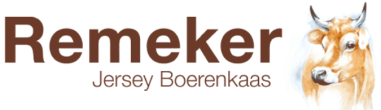 Koelinstallatie
Iets nieuws
26
02 April 2015
PS Koeltechniek Deventer B.V.
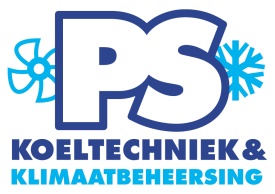 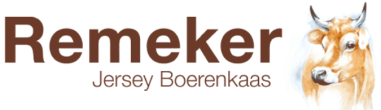 Koelinstallatie
Iets nieuws
- Natuurlijk koudemiddel
27
02 April 2015
PS Koeltechniek Deventer B.V.
[Speaker Notes: Natuurlijk koudemiddel
Geen bijdrage aan het broeikaseffect (GWP=1)]
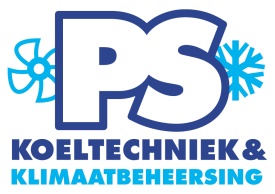 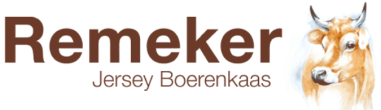 Koelinstallatie
Iets nieuws
- Natuurlijk koudemiddel
- CO2 transkritisch
28
02 April 2015
PS Koeltechniek Deventer B.V.
[Speaker Notes: CO2 transkritisch (Nieuwe toepassing, lastig om componenten te krijgen)
IPC subsidie]
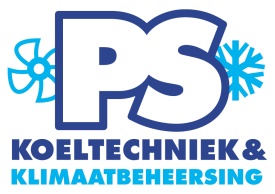 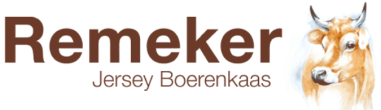 Koelinstallatie
Functies
Koelen
29
02 April 2015
PS Koeltechniek Deventer B.V.
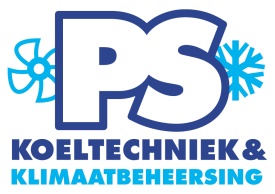 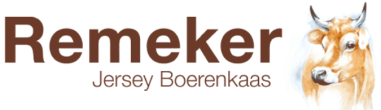 Koelinstallatie
Functies
Koelen
Verwarmen
30
02 April 2015
PS Koeltechniek Deventer B.V.
[Speaker Notes: - Hergebruik van alle warmte (in de LBK en warmwater)]
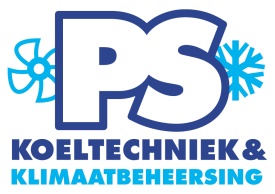 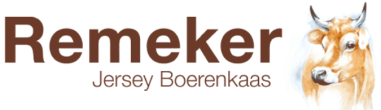 Koelinstallatie
Functies
Koelen
Verwarmen
Drogen
31
02 April 2015
PS Koeltechniek Deventer B.V.
[Speaker Notes: Combinatie van koelen en verwarmen.
Door te koelen condenseert vocht uit de lucht waardoor de lucht droger wordt.
Deze lucht is echter te koud en wordt vervolgens opgewarmd met de energie die d.m.v. de koeling uit de lucht is onttrokken.]
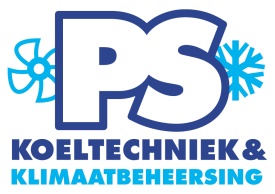 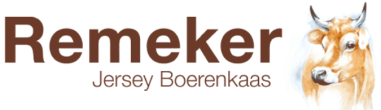 Koelinstallatie
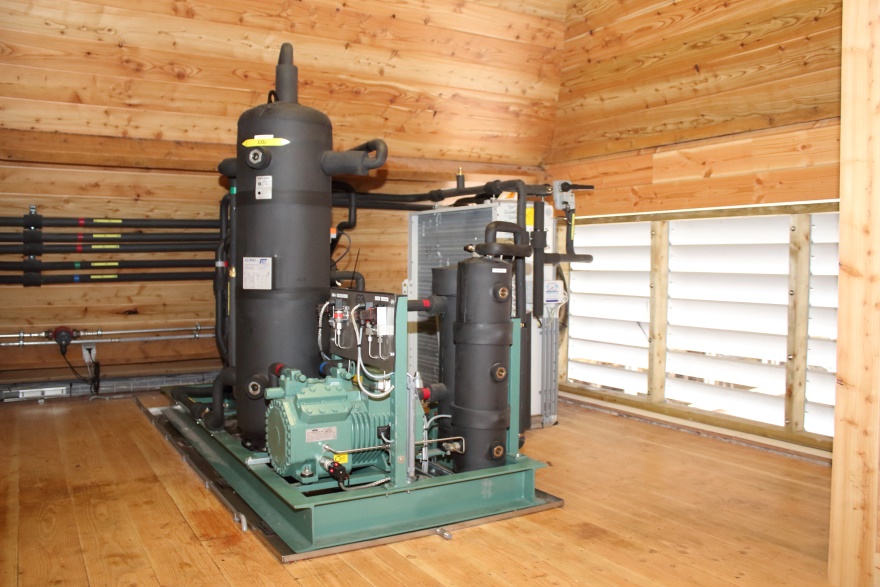 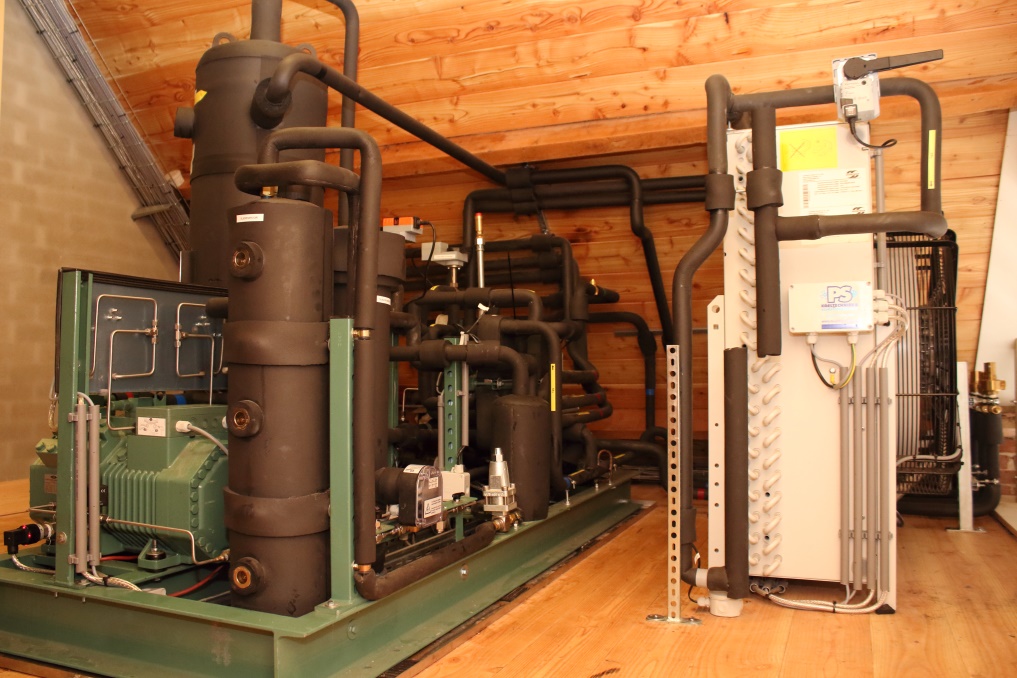 32
02 April 2015
PS Koeltechniek Deventer B.V.
[Speaker Notes: Luik voor retourlucht.]
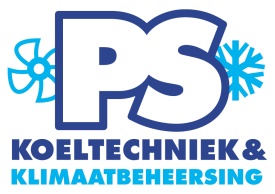 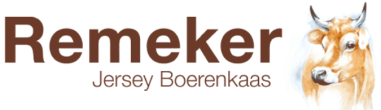 Bevochtiging
Door de kaas
Door contact met het grondwater
33
02 April 2015
PS Koeltechniek Deventer B.V.
[Speaker Notes: - Bevochtigen door open verbinding tussen de pakhuislucht en het grondwater onder de stellingen]
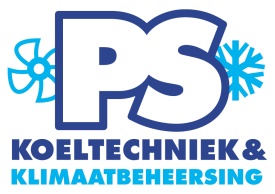 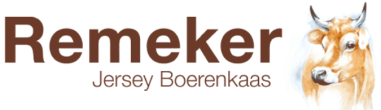 Bevochtiging
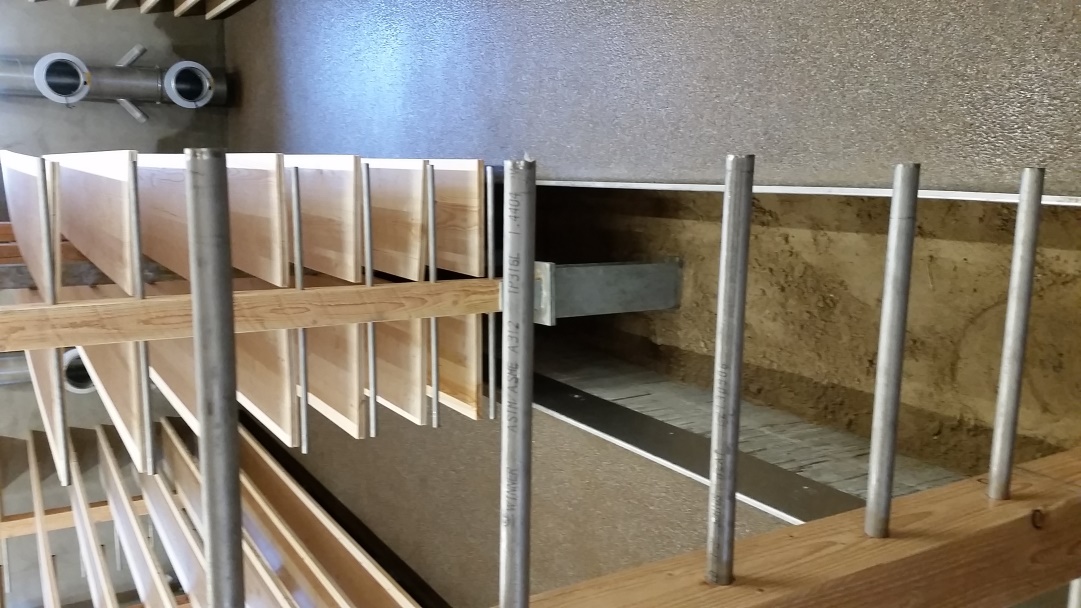 34
02 April 2015
PS Koeltechniek Deventer B.V.
[Speaker Notes: - Bevochtigen door open verbinding tussen de pakhuislucht en het grondwater onder de stellingen]
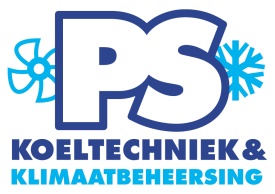 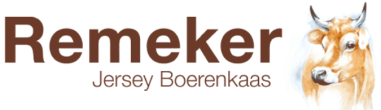 Veiligheid
CO2 detectie
Alarm d.m.v. licht en geluid
Veiligheidskleppen voor afblazen CO2
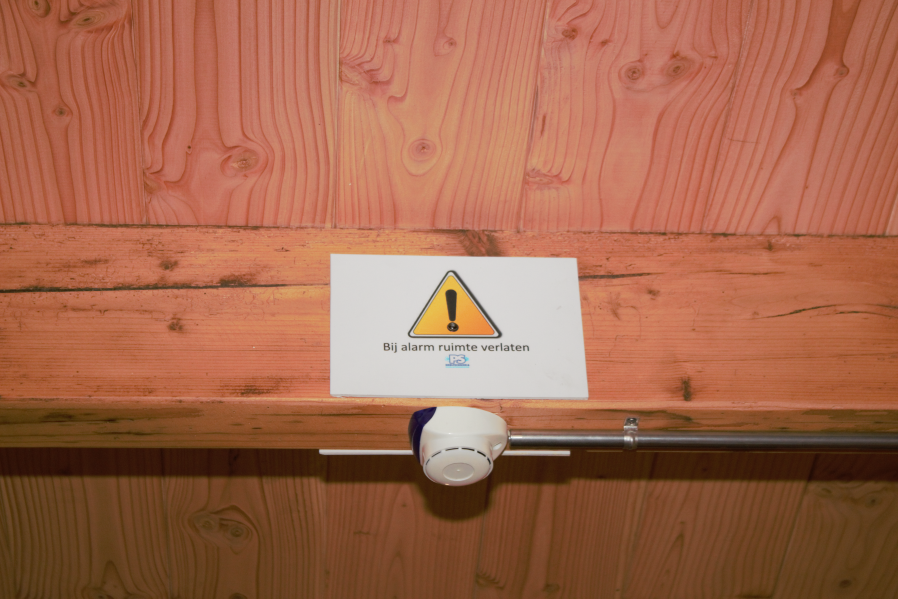 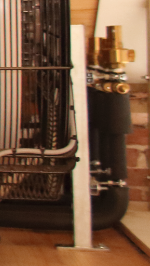 35
02 April 2015
PS Koeltechniek Deventer B.V.
[Speaker Notes: - Sensoren in machinekamer en LBK]
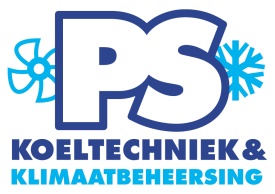 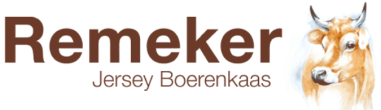 Vragen???
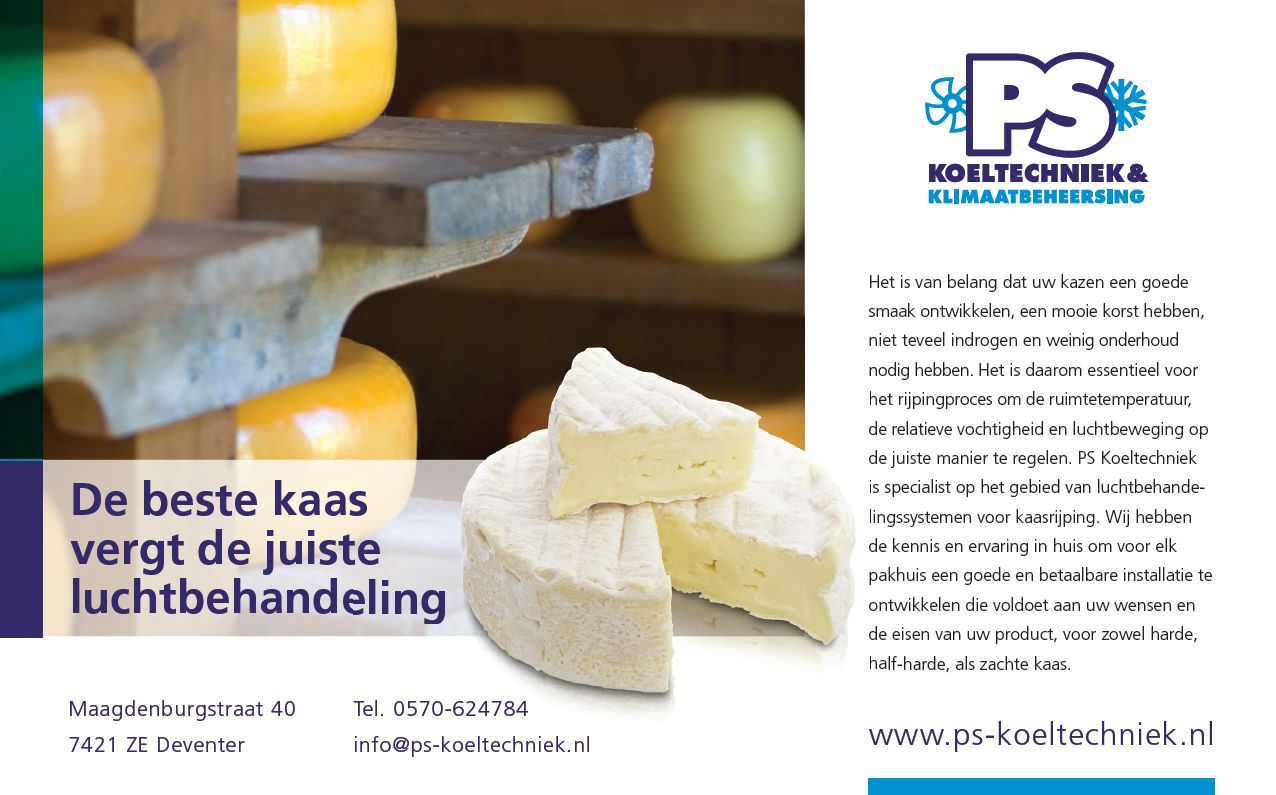 36
02 April 2015
PS Koeltechniek Deventer B.V.
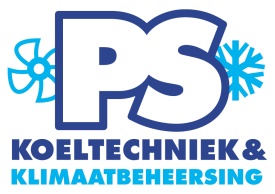 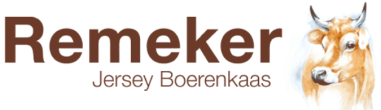 37
02 April 2015
PS Koeltechniek Deventer B.V.
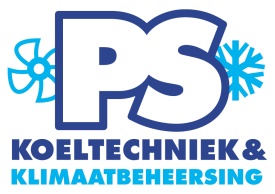 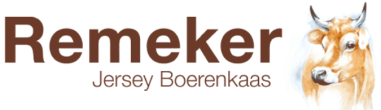 38
02 April 2015
PS Koeltechniek Deventer B.V.
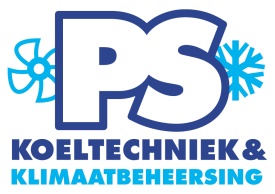 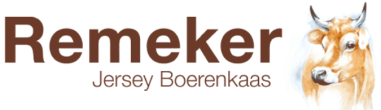 39
02 April 2015
PS Koeltechniek Deventer B.V.
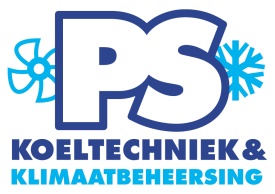 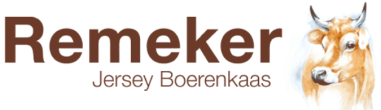 40
02 April 2015
PS Koeltechniek Deventer B.V.
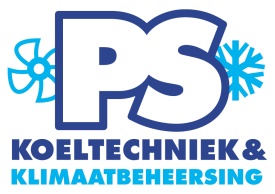 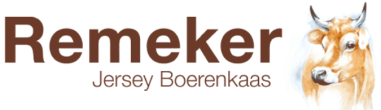 41
02 April 2015
PS Koeltechniek Deventer B.V.
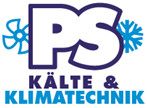 Wichtige Prozess Parameters
T	= Temperatur
rF	= Relative Luftfeuchtigkeit
V	= Luftgeschwindigkeit
42
Juni 2014
PS Koeltechniek Deventer B.V.
[Speaker Notes: Eine gute Klima-Anlage soll diese drei Parameter regeln.
 
Weil ich nicht soviel Zeit habe bekommen für diese Präsentation will ich nur zwei praktische Sachen behandeln im Bereich der relative Luftfeuchtigkeit.]
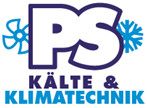 Außen
Innen
Isolierung
25 °C
13 °C
43
Juni 2014
PS Koeltechniek Deventer B.V.
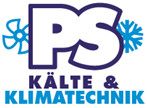 Außen
Innen
Isolierung
25 °C
13 °C
Änderung der Raumkonditionen verursacht durch Transmission Wärme

Raumabmessungen L x B x H	5 x 5 x 3 m

		                   Basis  Raum Konditionen
Dicke Isolierung		13°C/85% rF		13°C/95% rF

5 cm		13.9°C/80% rF	-5%	13.9°C/89% rF	-6%
10 cm		13.5°C/82% rF	-3%	13.5°C/92% rF	-3%
15 cm		13.3°C/83% rF	-2%	13.3°C/93% rF	-2%
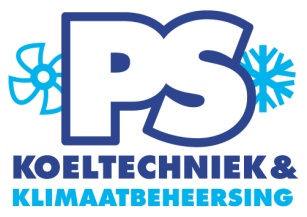 44
Juni 2014
PS Koeltechniek Deventer B.V.
[Speaker Notes: Beispiel

Isolierung verzögert die Wärmetransmission.]
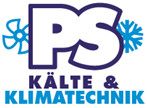 Außen
Innen
Isolierung
25 °C
13 °C
Änderung der Raumkonditionen verursacht durch Transmission Wärme

Raumabmessungen L x B x H	5 x 5 x 3 m

		                   Basis  Raum Konditionen
Dicke Isolierung		13°C/85% rF		13°C/95% rF

5 cm		13.9°C/80% rF	-5%	13.9°C/89% rF	-6%
10 cm		13.5°C/82% rF	-3%	13.5°C/92% rF	-3%
15 cm		13.3°C/83% rF	-2%	13.3°C/93% rF	-2%
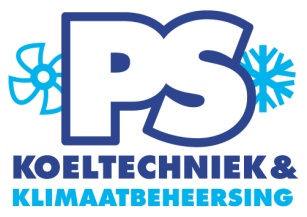 Isolierung Dicke 10 cm
Eine Zunahme der Temperatur mit 0,5°C leitet zu einer Abnahme der rF mit 3%
Eine Abnahme der Temperatur mit 0,5°C leitet zu einer Zunahme der rF mit 3%
45
Juni 2014
PS Koeltechniek Deventer B.V.
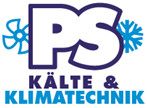 Geöffnete Tür
13 °C
85%rF
0 °C
80%rF
niedriger Dichte
hoher Dichte
46
Juni 2014
PS Koeltechniek Deventer B.V.
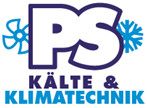 Geöffnete Tür
13 °C
85%rF
0 °C
80%rF
Winter Situation
Raumabmessungen    L x B x H	5 x 5 x 3 m.
Türabmessungen   B x H		1 x 2 m.
Öffnungsdauer			3 Min.
Extra Heizungskap.			270 Watt
Feuchtverlust der Luft		0.4 kg
rF Raum nach Erhitzen auf 13°C 	~ 50%
niedriger Dichte
hoher Dichte
47
Juni 2014
PS Koeltechniek Deventer B.V.
[Speaker Notes: Beispiel.]
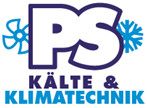 Geöffnete Tür
13 °C
85%rF
0 °C
80%rF
Winter Situation
Raumabmessungen    L x B x H	5 x 5 x 3 m.
Türabmessungen   B x H		1 x 2 m.
Öffnungsdauer			3 Min.
Extra Heizungskap.			270 Watt
Feuchtverlust der Luft		0.4 kg
rF Raum nach Erhitzen auf 13°C 	~ 50%
niedriger Dichte
hoher Dichte
Halten Sie Ihre Türen geschlossen!!!
48
Juni 2014
PS Koeltechniek Deventer B.V.
Einfluss der T auf den Gewichtsverlust bei 85% rF und 0,2 m/s
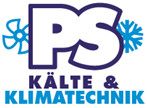 Gouda Käse
49
Juni 2014
PS Koeltechniek Deventer B.V.
Einfluss der V auf den Gewichtsverlust bei 14⁰C und 85% rF
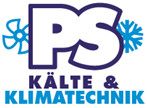 Gouda Käse
50
Juni 2014
PS Koeltechniek Deventer B.V.
Einfluss der rF auf den Gewichtsverlust bei 14⁰C und 0,2 m/s
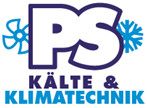 Gouda Käse
51
Juni 2014
PS Koeltechniek Deventer B.V.
[Speaker Notes: Niedrige rF kosten Kilos Käse.

Bei Weichkäse ist oft eine höhere relative Feuchtigkeit nötig um eine Kultur wachsen zu lassen. (zB. Blauschimmel, Brie, Rotschmiere,…) 
Manchmal bis zum 98%.
Eine niedrige rF verursacht dann nicht nur zu viel Gewichtsverlust aber auch schlechte Käse, die Kultur kann nicht gut wachsen.]
Fragen?????
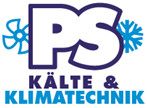 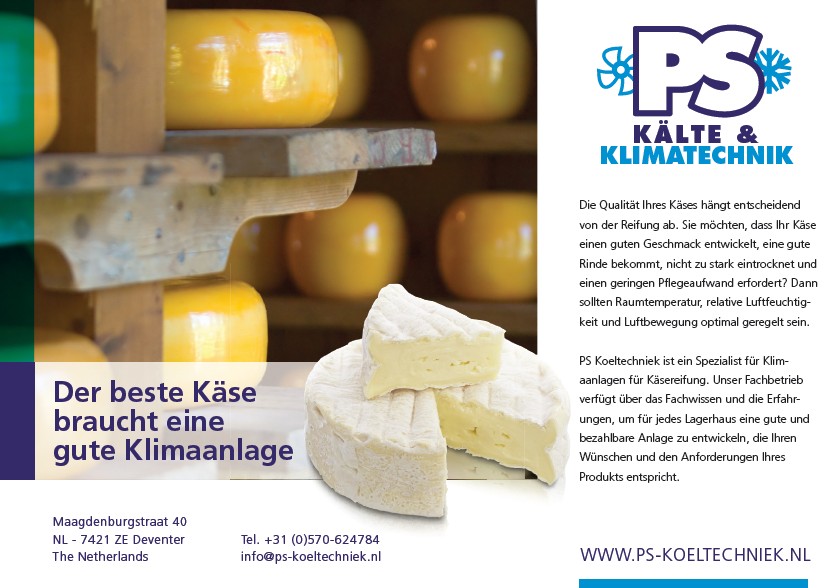 52
Juni 2014
PS Koeltechniek Deventer B.V.
Wasser
0 g/kg
2 g/kg
4 g/kg
6 g/kg
8 g/kg
10 g/kg
12 g/kg
14 g/kg
16 g/kg
18 g/kg
20 g/kg
Temperatur
5%
10%
15%
20%
30%
40%
40 º
50%
60%
35 º
1.15 kg/m3
70%
80%
30 º
90%
100%
25 º
20 º
1.20 kg/m3
Rel. Feuchte
15 º
60 kJ/kg
10 º
1.25 kg/m3
5 º
Enthalpie
0 º
1.30 kg/m3
20 kJ/kg
-5 º
-10 º
1.35 kg/m3
0 kJ/kg
-15 º
Mollier - h/x - diagram für  feuchte Luft
Absolute Luftfeuchtigkeit
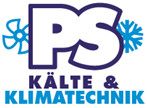 Mollier Diagramm (2)
Heizen
Trocknen
Befeuchten
Zusammenfassung
Kühlen
53
Juni 2014
PS Koeltechniek Deventer B.V.
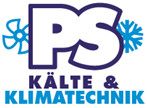 Inhalt
- Mollier Diagramm (das Luft Diagramm)
 Einfluss vom Temperatur, Feuchtigkeit und Luftgeschwindigkeit auf  
  dem Käse
 Einflüsse der Dämmstoffdicke und offene Türen
 Fragen
54
Juni 2014
PS Koeltechniek Deventer B.V.
Wasser
0 g/kg
2 g/kg
4 g/kg
6 g/kg
8 g/kg
10 g/kg
12 g/kg
14 g/kg
16 g/kg
18 g/kg
20 g/kg
Temperatur
5%
10%
15%
20%
30%
40%
40 º
50%
60%
35 º
1.15 kg/m3
70%
80%
30 º
90%
100%
25 º
20 º
Rel. Luftfeuchtigkeit
1.20 kg/m3
15 º
60 kJ/kg
10 º
Enthalpie
5 º
1.25 kg/m3
0 º
20 kJ/kg
-5 º
1.30 kg/m3
-10 º
0 kJ/kg
-15 º
1.35 kg/m3
Mollier - h/x - Diagramm für  feuchte Luft
Absolute Luftfeuchtigkeit
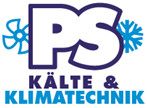 Mollier Diagramm (1)
Dichte
55
Juni 2014
PS Koeltechniek Deventer B.V.
Wasser
0 g/kg
2 g/kg
4 g/kg
6 g/kg
8 g/kg
10 g/kg
12 g/kg
14 g/kg
16 g/kg
18 g/kg
20 g/kg
Temperatur
5%
10%
15%
20%
30%
40%
40 º
50%
60%
35 º
1.15 kg/m3
70%
80%
30 º
90%
100%
25 º
20 º
1.20 kg/m3
Rel.Luftfeuchtigkeit
15 º
60 kJ/kg
10 º
1.25 kg/m3
5 º
Enthalpie
0 º
1.30 kg/m3
20 kJ/kg
-5 º
-10 º
1.35 kg/m3
0 kJ/kg
-15 º
Mollier - h/x - Diagramm für  feuchte Luft
Absolute Luftfeuchtigkeit
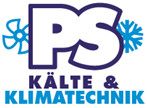 Mollier Diagramm (2)
Kühlen/Entfeuchten
 Zunahme Temperatur
 Zunahme rel. Luftfeuchtigkeit
 Abnahme Enthalpie
 Abnahme abs. Luftfeuchtigkeit
56
Juni 2014
PS Koeltechniek Deventer B.V.
Wasser
0 g/kg
2 g/kg
4 g/kg
6 g/kg
8 g/kg
10 g/kg
12 g/kg
14 g/kg
16 g/kg
18 g/kg
20 g/kg
Temperatur
5%
10%
15%
20%
30%
40%
40 º
50%
60%
35 º
1.15 kg/m3
70%
80%
30 º
90%
100%
25 º
20 º
1.20 kg/m3
Rel. Luftfeuchtigkeit
15 º
60 kJ/kg
10 º
1.25 kg/m3
5 º
Enthalpie
0 º
1.30 kg/m3
20 kJ/kg
-5 º
-10 º
1.35 kg/m3
0 kJ/kg
-15 º
Mollier - h/x - Diagramm für  feuchte Luft
Absolute Luftfeuchtigkeit
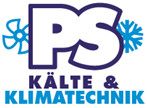 Mollier Diagramm (3)
Heizen
- Zunahme Temperatur
 Abnahme rel. Feuchtigkeit
 Zunahme Enthalpie
57
Juni 2014
PS Koeltechniek Deventer B.V.
Wasser
0 g/kg
2 g/kg
4 g/kg
6 g/kg
8 g/kg
10 g/kg
12 g/kg
14 g/kg
16 g/kg
18 g/kg
20 g/kg
Temperatur
5%
10%
15%
20%
30%
40%
40 º
50%
60%
35 º
1.15 kg/m3
70%
80%
30 º
90%
100%
25 º
20 º
1.20 kg/m3
Rel. Luftfeuchtigkeit
15 º
60 kJ/kg
10 º
1.25 kg/m3
5 º
Enthalpie
0 º
1.30 kg/m3
20 kJ/kg
-5 º
-10 º
1.35 kg/m3
0 kJ/kg
-15 º
Mollier - h/x - diagram für  feuchte Luft
Absolute Luftfeuchtigkeit
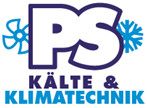 Mollier Diagramm (4)
Befeuchtung durch Wasser
 Zunahme Feuchtigkeit
  (relative und absolute)
- Abnahme Temperatur
 Keine Änderung Enthalpie
58
Juni 2014
PS Koeltechniek Deventer B.V.
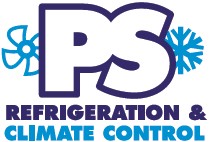 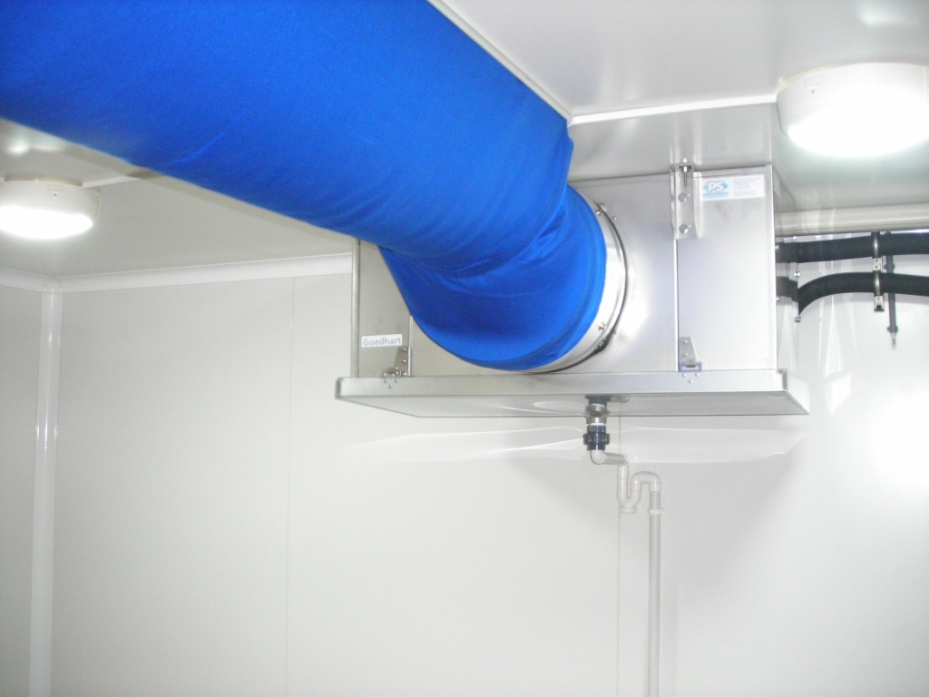 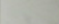 59
Jongia Dairy Conference 11th March 2014
PS Koeltechniek Deventer B.V.
[Speaker Notes: Air cooler with airsock]
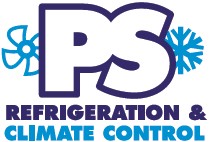 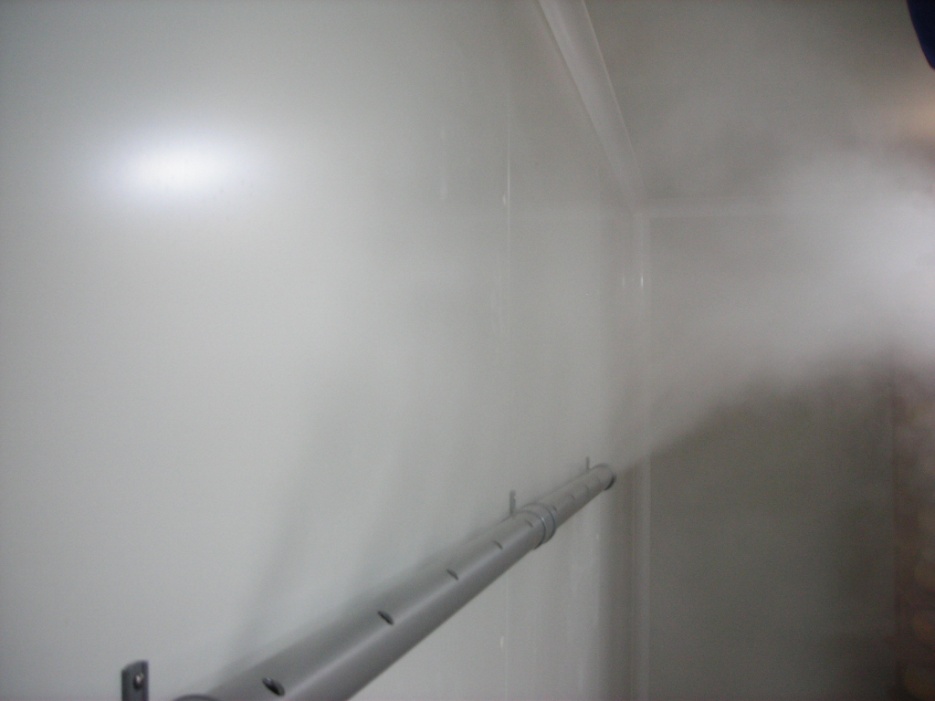 60
Jongia Dairy Conference 11th March 2014
PS Koeltechniek Deventer B.V.
[Speaker Notes: Humidifier tube (ultra sonic)]
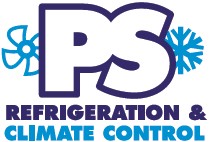 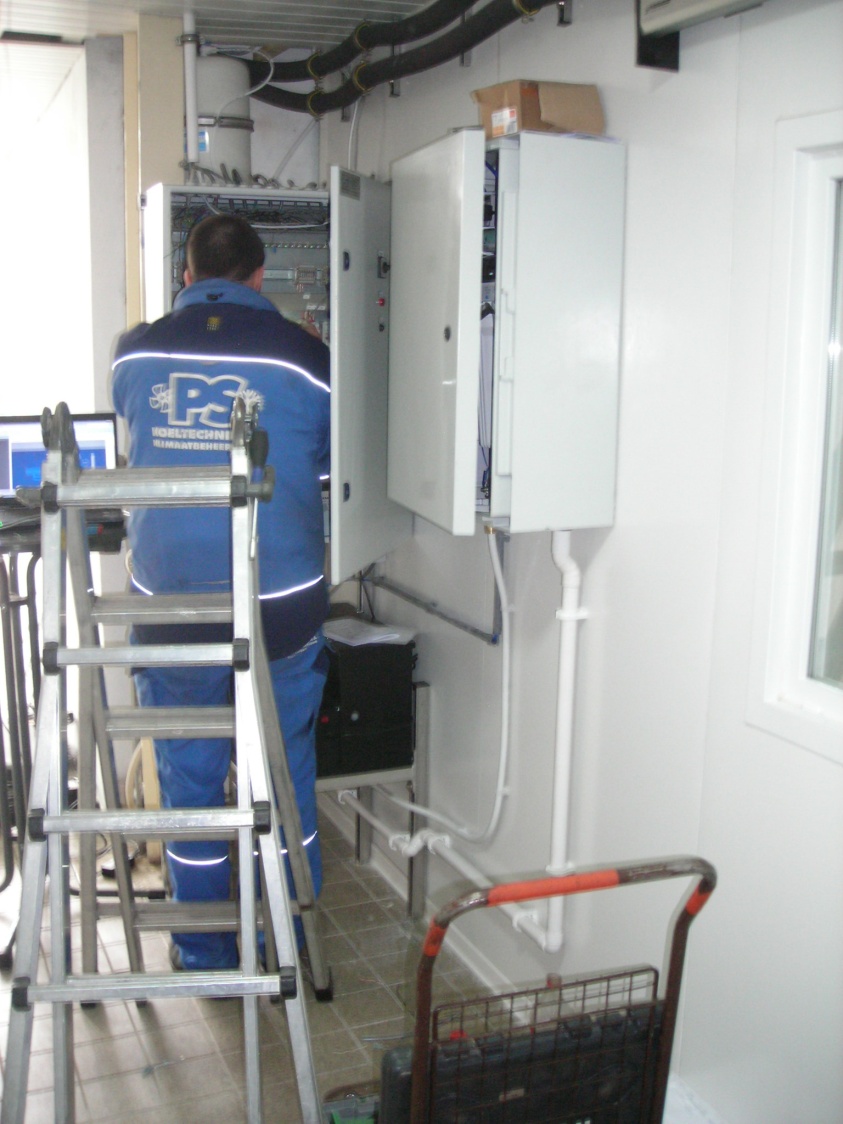 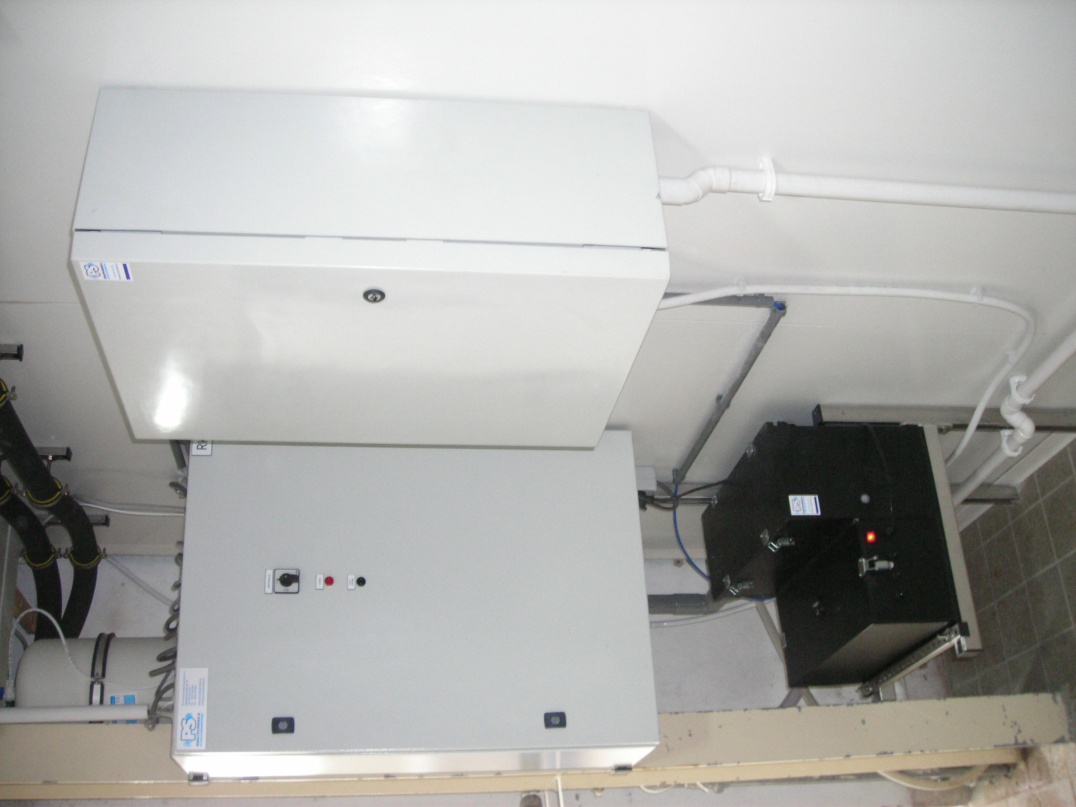 61
Jongia Dairy Conference 11th March 2014
PS Koeltechniek Deventer B.V.
[Speaker Notes: Switch cabinet
Humidifier
Reverse osmosis unit, on the next picture you will get a better look on it.
Technician PS]
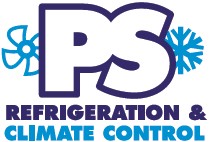 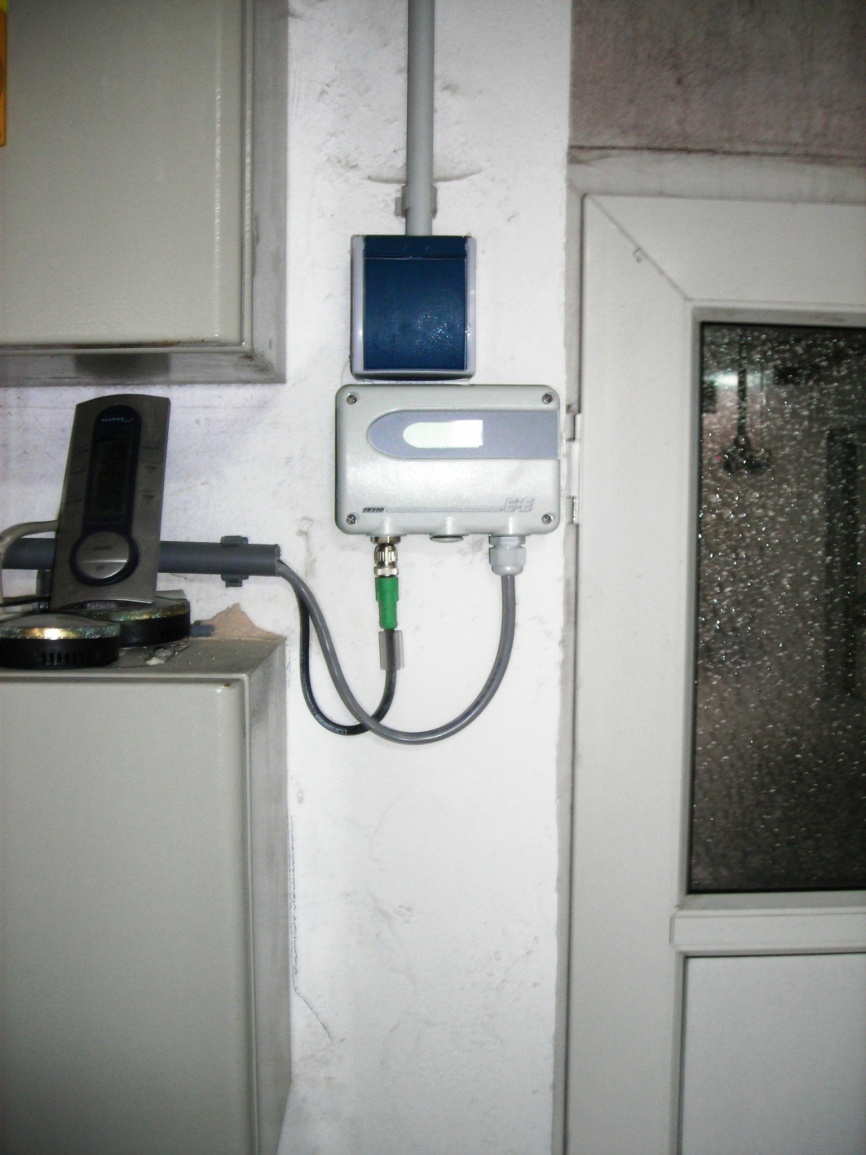 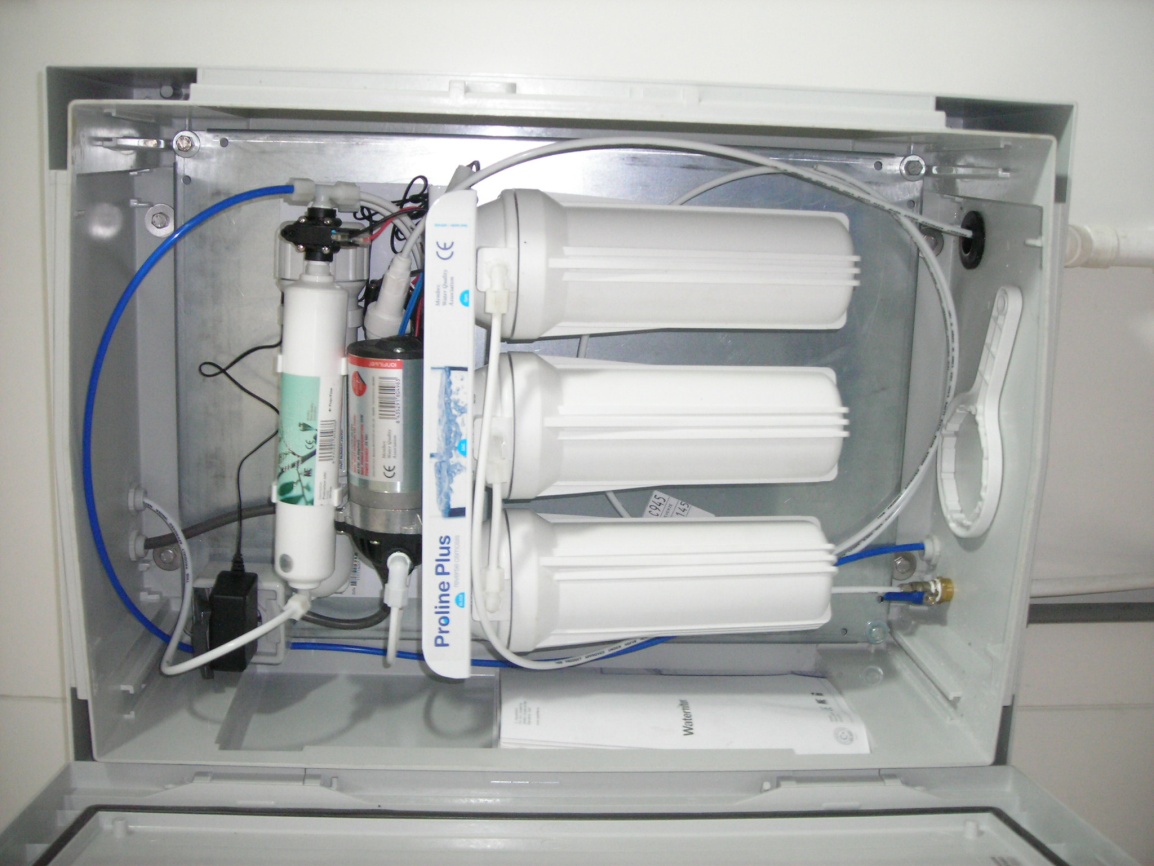 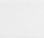 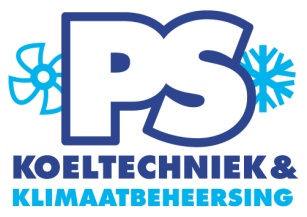 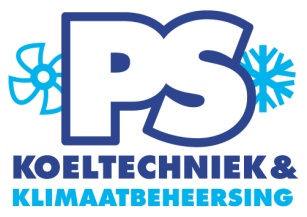 62
Jongia Dairy Conference 11th March 2014
PS Koeltechniek Deventer B.V.
[Speaker Notes: Reverse osmosis unit for potable water.  For descaling the water.
Temperature & humidity sensor]
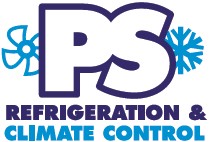 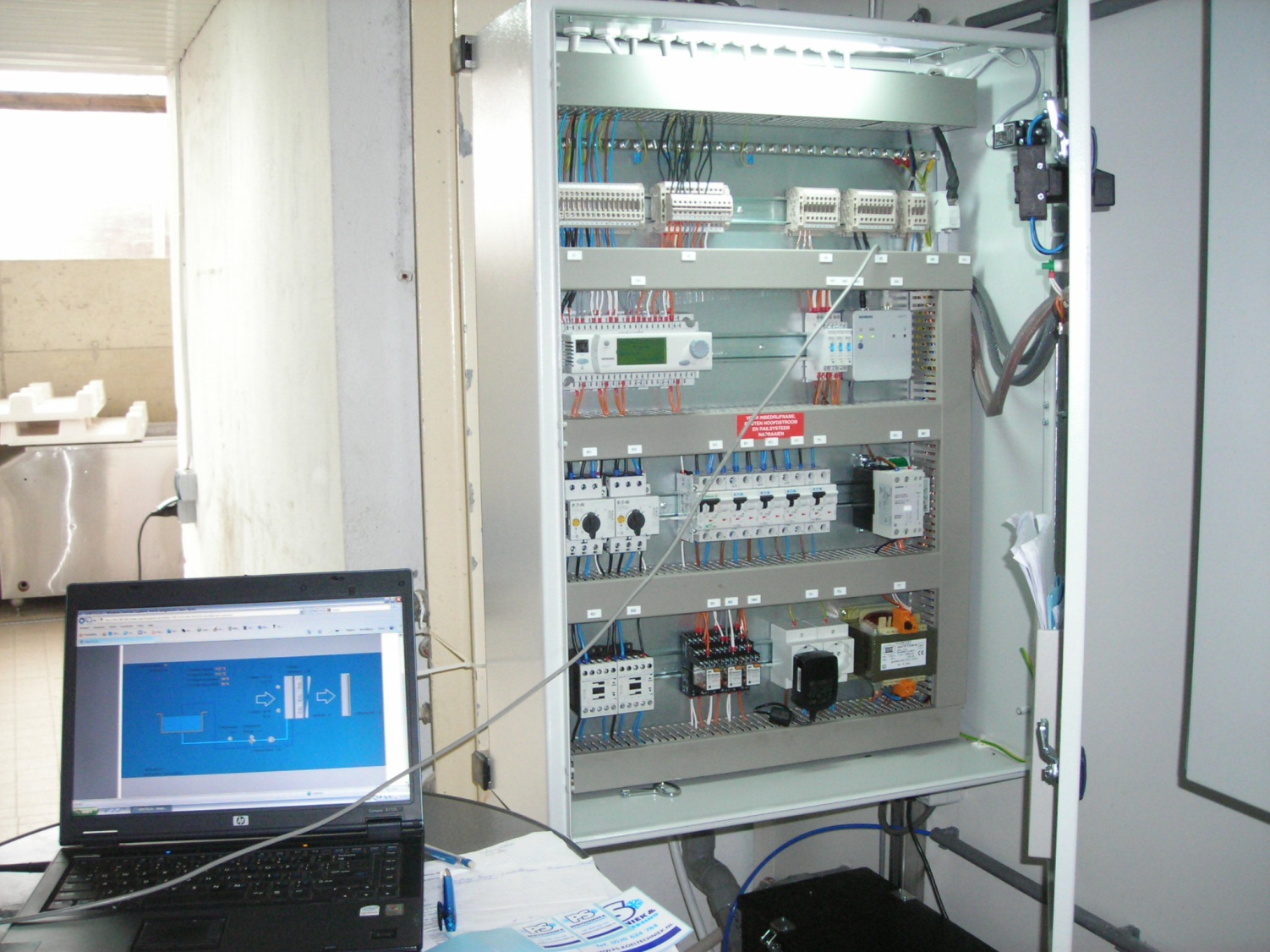 63
Jongia Dairy Conference 11th March 2014
PS Koeltechniek Deventer B.V.
[Speaker Notes: Switch cabinet with controller and web server]
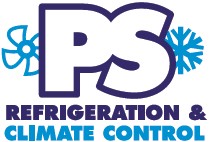 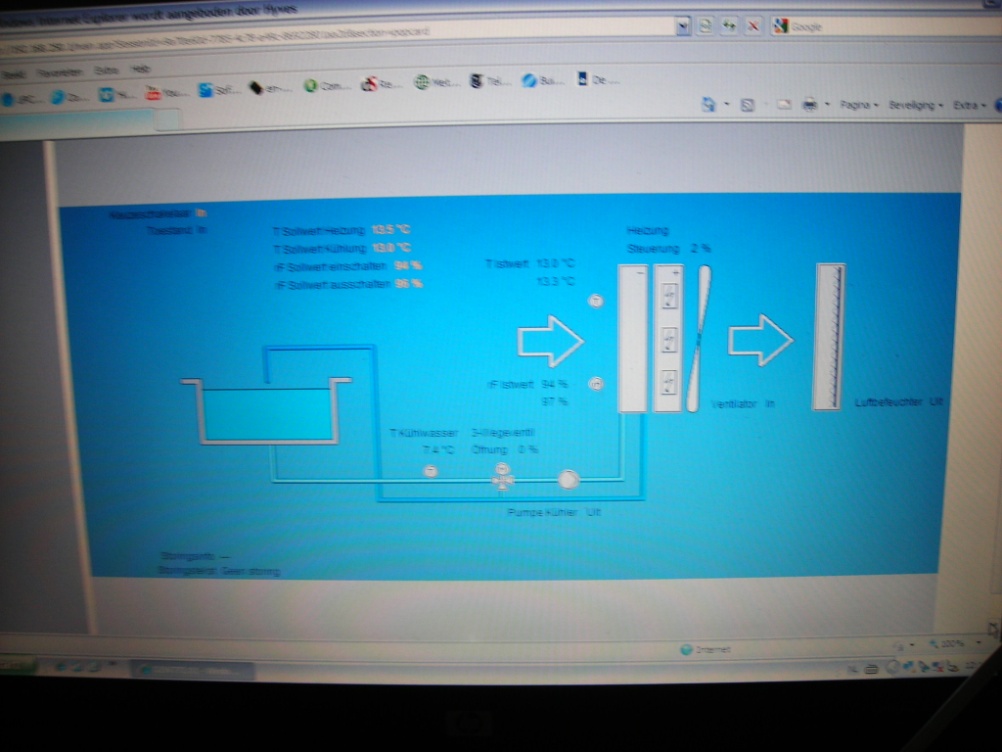 64
Jongia Dairy Conference 11th March 2014
PS Koeltechniek Deventer B.V.
[Speaker Notes: Remote control via Intern.et]
Questions?????
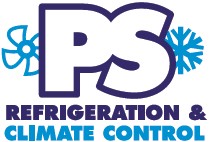 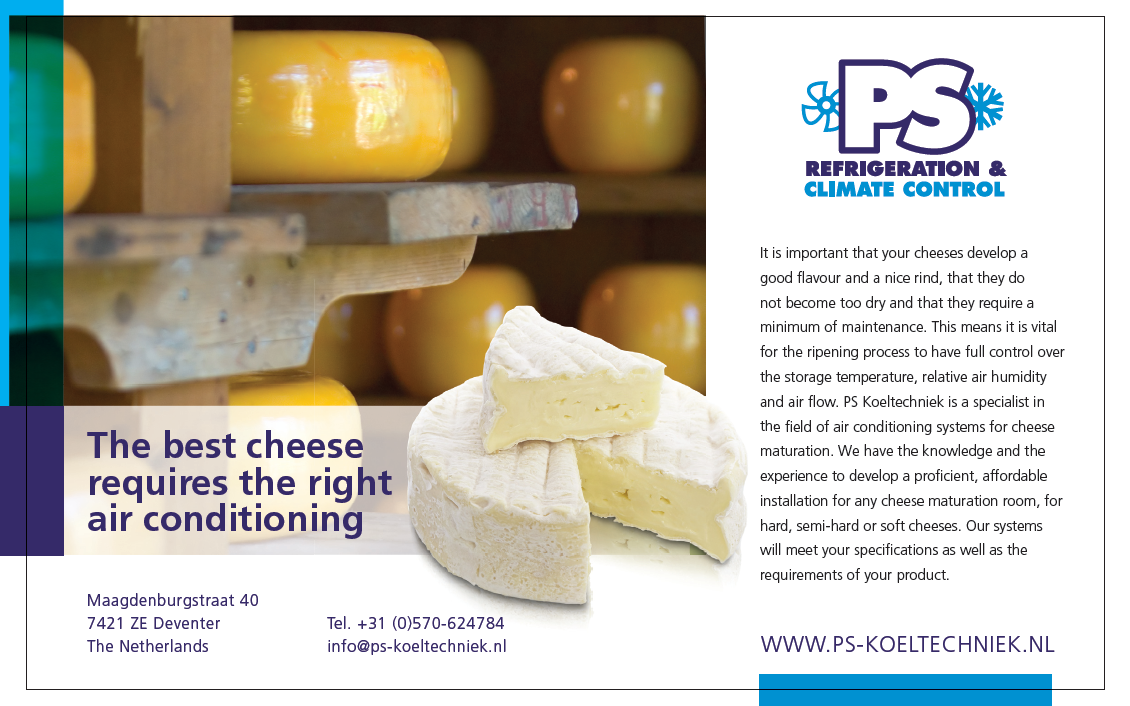 65
Jongia Dairy Conference 11th March 2014
PS Koeltechniek Deventer B.V.
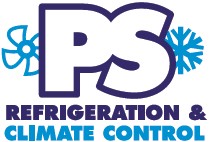 Marketing matters
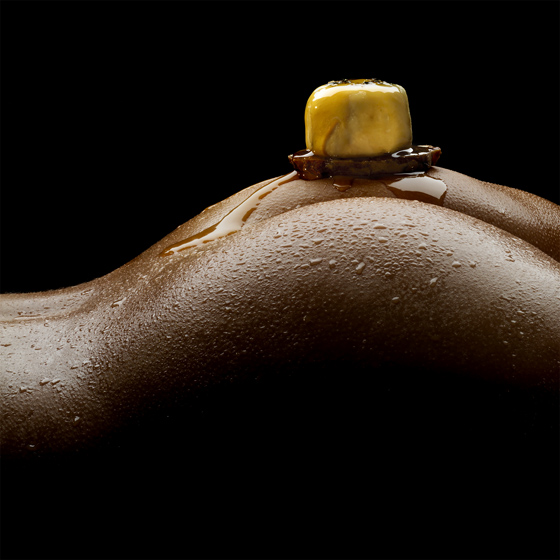 Goat cheese with honey
66
Jongia Dairy Conference 11th March 2014
PS Koeltechniek Deventer B.V.
[Speaker Notes: I found this picture on the internet when I was searching for artisanal cheese makers.

You have a great job.]
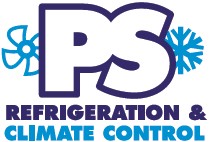 67
Jongia Dairy Conference 12th March 2013
PS Koeltechniek Deventer B.V.
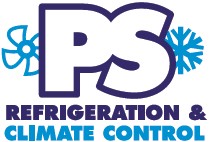 68
Jongia Dairy Conference 12th March 2013
PS Koeltechniek Deventer B.V.
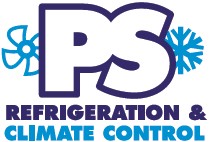 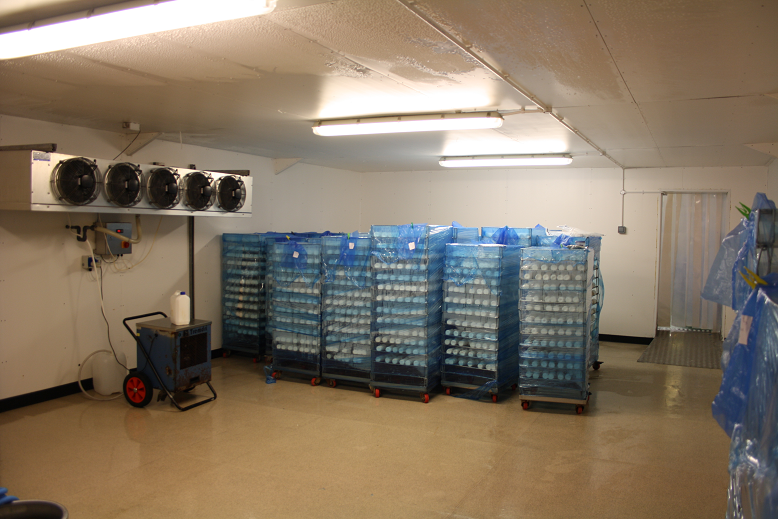 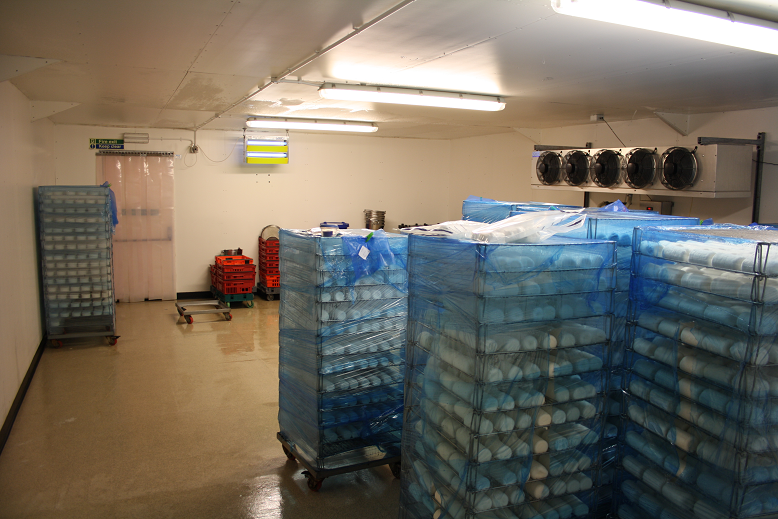 69
Jongia Dairy Conference 11th March 2014
PS Koeltechniek Deventer B.V.
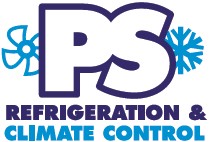 Mollier diagram (8)
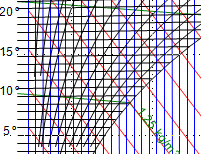 Cheese process

Cooling = drying
Drying process= cooling & heating
process in the
ripening room
heating
cooling
70
Jongia Dairy Conference 11th March 2014
PS Koeltechniek Deventer B.V.
Water
0 g/kg
2 g/kg
4 g/kg
6 g/kg
8 g/kg
10 g/kg
12 g/kg
14 g/kg
16 g/kg
18 g/kg
20 g/kg
Temperature
5%
10%
15%
20%
30%
40%
40 º
50%
60%
35 º
1.15 kg/m3
70%
80%
30 º
90%
100%
25 º
20 º
1.20 kg/m3
Rel. humidity
15 º
60 kJ/kg
10 º
1.25 kg/m3
5 º
Enthalpy
0 º
1.30 kg/m3
20 kJ/kg
-5 º
-10 º
1.35 kg/m3
0 kJ/kg
-15 º
Mollier - h/x - diagram for  humid air
Absolute humidity
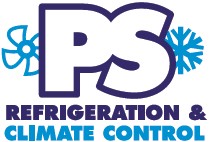 Mollier diagram (3)
Drying
 decrease abs. humidity
- decrease enthalpy
71
Jongia Dairy Conference 11th March 2014
PS Koeltechniek Deventer B.V.
Water
0 g/kg
2 g/kg
4 g/kg
6 g/kg
8 g/kg
10 g/kg
12 g/kg
14 g/kg
16 g/kg
18 g/kg
20 g/kg
Temperature
5%
10%
15%
20%
30%
40%
40 º
50%
60%
35 º
1.15 kg/m3
70%
80%
30 º
90%
100%
25 º
20 º
Rel. humidity
1.20 kg/m3
15 º
60 kJ/kg
10 º
1.25 kg/m3
5 º
Enthalpy
0 º
1.30 kg/m3
-5 º
20 kJ/kg
-10 º
1.35 kg/m3
-15 º
0 kJ/kg
Mollier - h/x - diagram for  humid air
Absolute humidity
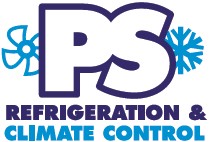 Mollier diagram (5)
Humidifying by steam
 increase humidity
  (relative and absolute)
- little increase temperature
 increase enthalpy
72
Jongia Dairy Conference 11th March 2014
PS Koeltechniek Deventer B.V.
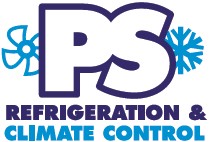 Questions
?
73
Jongia Dairy Conference 11th March 2014
PS Koeltechniek Deventer B.V.